CHỦ ĐỀ 12
PHÉP CỘNG, PHÉP TRỪ TRONG PHẠM VI 1000
BÀI 59:
PHÉP CÔNG (KHÔNG NHỚ) TRONG PHẠM VI 1000
- HS thực hiện được phép cộng (không nhớ) số có ba chữ số với số có ba, hai hoặc một chữ số (trong phạm vi 1000):
+ Đặt tính theo cột dọc.
+ Từ phải qua trái, lần lượt cộng hai số đơn vị, hai số chục và hai số trăm.
- Vận dụng được vào giải toán có lời văn, kết hợp phép tính với so sánh số.
- Thông qua hoạt động khám phá, lựa chọn để tự tìm ra các cách tính thích hợp, HS phát triển năng lực quan sát, tư duy, ghi nhớ.
- Thông qua hệ thống giải các bài tập vận dụng bổ sung nâng cao HS phát triển năng lực tư duy, lập luận toán học, năng lực giao tiếp toán học,…
- Yêu thích môn học, có niềm hứng thú, say mê các con số để giải quyết bài toán
- Rèn phẩm chất chăm chỉ, trách nhiệm.
Yêu cầu cần đạt
1
Đặt tính rồi tính ?
326
253
432
261
732
  55
643
   50
326 + 253           432 + 261           732 + 55          643 + 50
+
+
+
+
579
693
787
693
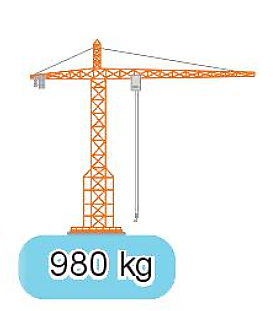 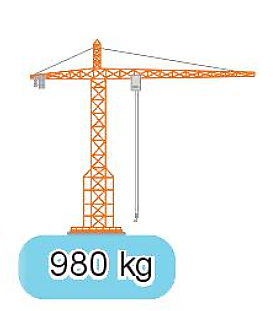 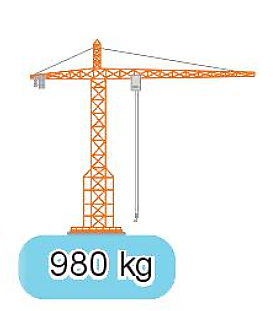 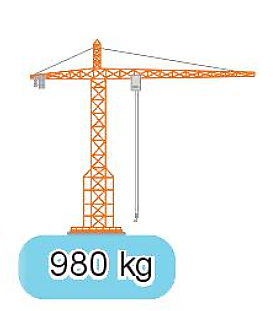 2
Tìm kết quả của mỗi phép tính
879 l
879 l
890 l
890 l
=
=
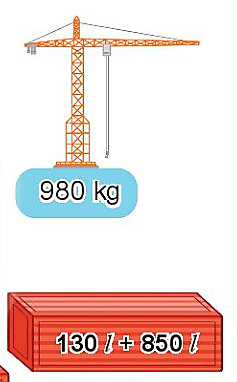 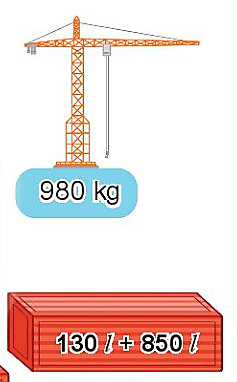 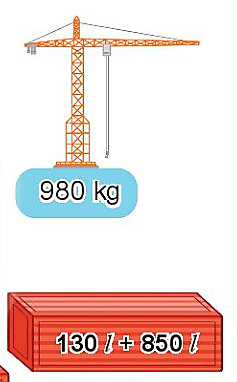 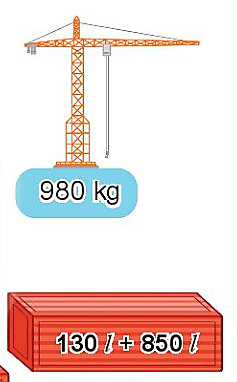 658kg + 234kg
130kg + 850kg
234kg + 645kg
850kg + 130kg
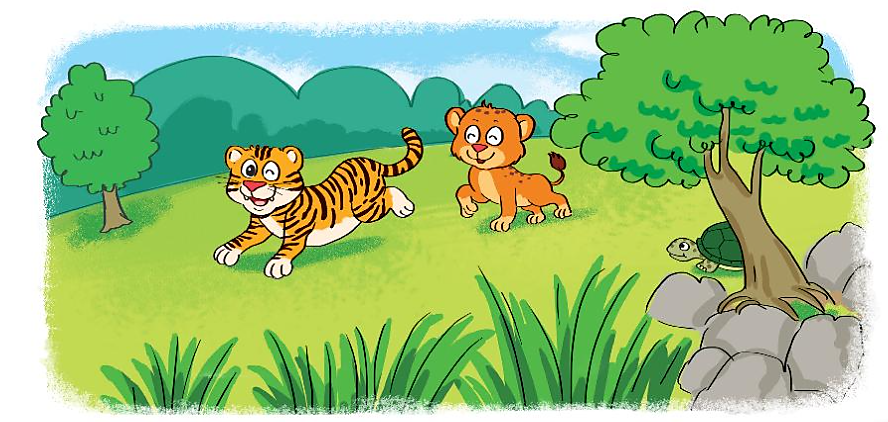 3
Tại khu bảo tồn động vật, sư tử con cân nặng 107kg, hổ con nặng hơn sư tử con 32kg. Hỏi hổ con cân nặng bao nhiêu ki-lô-gam?
Tóm tắt:
Sử tử con: 107kg
Hổ con nặng hơn 32kg
Hổ con: … kg
107kg
?kg
Bài giải
Hổ con nặng số ki-lô-gam là:
107 + 32 = 139 (kg)
Đáp số: 139kg
Đức vua trồng một vườn hoa hồng tặng hoàng hậu, trong đó có 424 cây hoa hồng đỏ. Số cây hoa hồng trắng nhiều hơn số cây hoa hồng đỏ là 120 cây. Hỏi có bao nhiêu cây hoa hồng trắng?
4
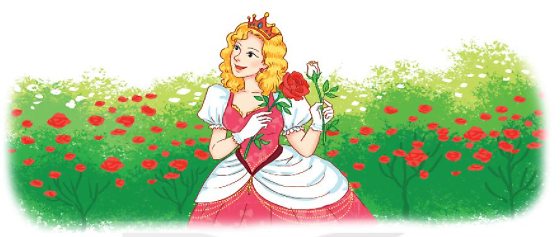 Tóm tắt:
Hoa hồng đỏ: 424 cây
Hoa hồng trắng hơn: 120 cây 
Hoa hồng trắng: ….? cây
107kg
?kg
Bài giải
Có số hoa hồng trắng là:
            424 + 120 = 544(cây)
                           Đáp số: 544 cây
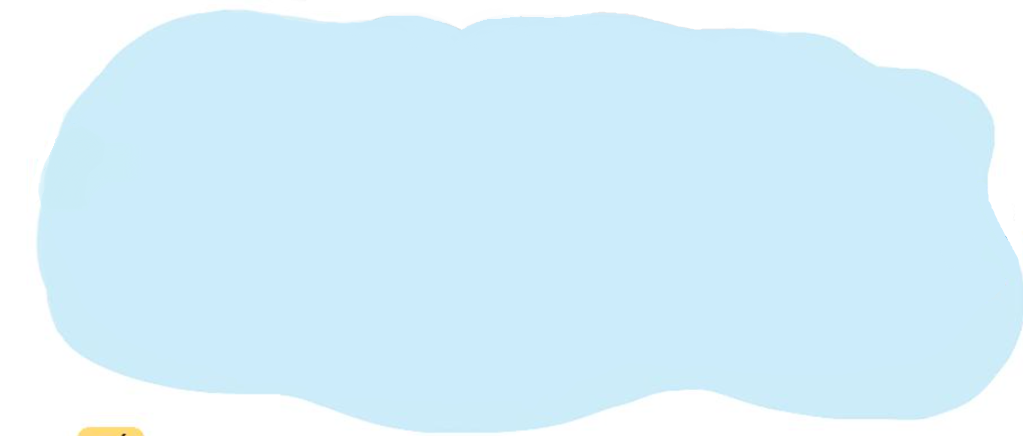 5
513m
Từ vị trí của hải li có ba dòng nước bơi về tổ như hình vẽ
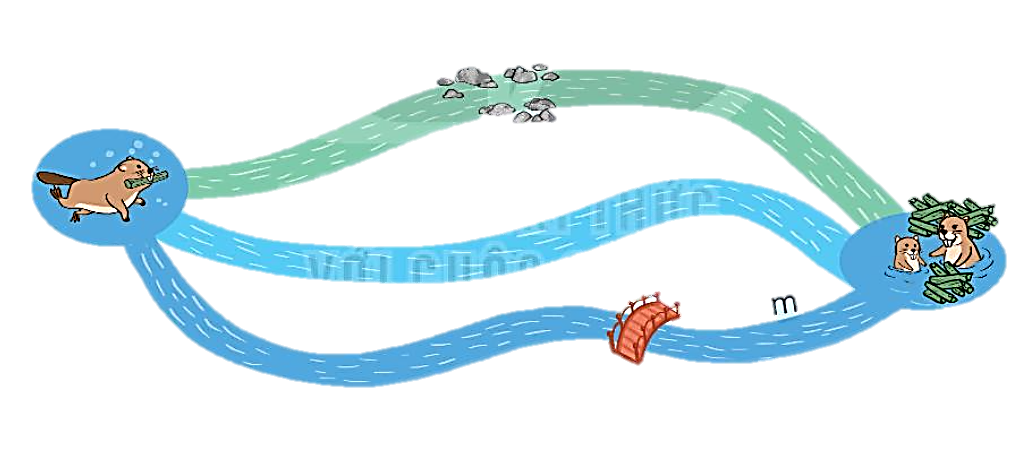 Số  ?
481m
989
900m
211m
994
778m
Dòng nước chảy dưới cây cầu dài          m.
Dòng nước chảy qua bãi đá dài          m.
?
989
?
994